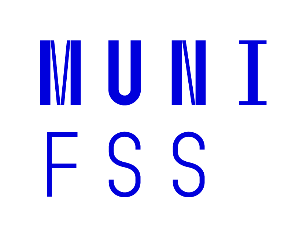 Třídní rozdělení společnosti
SOC172 – Sociologie stratifikace a nerovnosti



Tomáš Doseděl
dosedel@fss.muni.cz
www.fss.muni.cz
Třídní struktura společnosti
Společnost se dělí na vrstvy / straty / třídy
Třídy reagují na podobné životní podmínky
Zástupci stejných tříd se chovají podobně
Třídní struktura společnosti
Společnost se dělí na vrstvy / straty / třídy
Třídy reagují na podobné životní podmínky
Zástupci stejných tříd se chovají podobně

Existuje mnoho třídních schémat
A dají se vytvářet další na základě analýzy společnosti
Třídní struktura společnosti
Společnost se dělí na vrstvy / straty / třídy
Třídy reagují na podobné životní podmínky
Zástupci stejných tříd se chovají podobně

Existuje mnoho třídních schémat
A dají se vytvářet další na základě analýzy společnosti

Které je to pravé?
Validita třídního schématu
Je-li třídní schéma validní (tzn. „funguje“), pak můžeme od lidí ve stejné sociální třídě očekávat stejné životní výsledky

I přesto, že společnost se postupně vyvíjí
Schéma EGP
Erikson, Goldthorpe, Portocarero(vá)
Navrženo pro Velkou Británii 70. / 90. let
Rozdílné pozice na trhu práce a v rámci vykonávané práce
POZOR: nevzniklo analýzou konkrétních osob (zaměstnanců), ale popisem pozic na trhu práce

11 tříd (kolapsovatelné na 7, 5 a 3 třídy)
Schéma EGP
Základní rozdělení na tři skupiny podle toho, jestli člověk pracovní sílu:
Nakupuje
ZAMĚSTNAVATEL
Prodává
ZAMĚSTNANEC
Nedělá ani jedno, ani druhé
OSOBA SAMOSTATNĚ VÝDĚLEČNĚ ČINNÁ
Schéma EGP
ZAMĚSTNAVATEL
VELKÝ: stovky zaměstnanců
MALÝ: desítky zaměstnanců nebo bez
ZAMĚSTNANEC
Smlouva o zastávané pozici (salariát)
Smlouva o vykonané práci
OSOBA SAMOSTATNĚ VÝDĚLEČNĚ ČINNÁ
Salariát
Člověk pracující na smlouvu o pozici
Samostatnost, loajalita
Funkce nekončí koncem pracovní doby
Špatná kontrola nadřízených
Člověk pracující na smlouvu o práci
Konkrétní činnost
Snadno zaměnitelný
Snadná kontrola nadřízených
Schéma EGP
I: vyšší salariát
II: nižší salariát
IIIa: vyšší rutinní nemanuálové
IIIb: nižší rutinní nemanuálové
IVa: Drobní vlastníci se zaměstnanci
IVb: Drobní vlastníci bez zaměstnanců
IVc: Farmáři
V: Technici
VI: Kvalifikovaní manuálové
VIIa: Nekvalifikovaní manuálové
VIIb: Zemědělci
Schéma EGP: 7 tříd
I: vyšší salariát			I+II: Třída služeb
II: nižší salariát
IIIa: vyšší rutinní nemanuálové	IIIa+IIIb: Rutinní nema-
IIIb: nižší rutinní nemanuálové	nuálové
IVa: Drobní vlastníci se zam	IVa +IVb: Drobní podni-
IVb: Drobní vlastníci bez zam	katelé
IVc: Farmáři				IVc: Farmáři
V: Technici				V + VI: Kvalifikovaní děl-
VI: Kvalifikovaní manuálové	níci
VIIa: Nekvalifikovaní manuálové	VIIa: Nekvalifikovaní man.
VIIb: Zemědělci			VIIb: Zemědělci
Schéma EGP: 5 tříd
I: vyšší salariát			I-III: Bílé límečky
II: nižší salariát
IIIa: vyšší rutinní nemanuálové	
IIIb: nižší rutinní nemanuálové	
IVa: Drobní vlastníci se zam	IVa +IVb: Drobní podni-
IVb: Drobní vlastníci bez zam	katelé
IVc: Farmáři				IVc+VIIb: Zemědělci
V: Technici				V + VI: Kvalifikovaní děl-
VI: Kvalifikovaní manuálové	níci
VIIa: Nekvalifikovaní manuálové	VIIa: Nekvalifikovaní man.
VIIb: Zemědělci			----
Schéma EGP: 3 třídy
I: vyšší salariát			I-IVb: Nemanuálové
II: nižší salariát
IIIa: vyšší rutinní nemanuálové	
IIIb: nižší rutinní nemanuálové	
IVa: Drobní vlastníci se zam	
IVb: Drobní vlastníci bez zam	
IVc: Farmáři				IVc+VIIb: Zemědělci
V: Technici				V-VIIa: Manuálové
VI: Kvalifikovaní manuálové	
VIIa: Nekvalifikovaní manuálové	
VIIb: Zemědělci			----
Jak změřit EGP
Aktuální zaměstnání (kód ISCO)
Zaměstnavatel / zaměstnanec / OSVČ
Počet podřízených

Pro každou zemi existuje převodní tabulka výše uvedených informací na třídu EGP

Pozor! EGP není ordinální škála! 
Třída IVa není v žádném směru lepší než třída VIIb
Proč je EGP nevhodné?
Je zastaralé
Vzniklo v 70. letech 20. století, koncepčně je ukotveno v ještě starší době

Je britské
Bylo navrženo pro britský trh práce a s aplikací na trhy práce v jiných zemích jsou problémy

Není centrální
Schéma ESeC
Je zastaralé
Navrhli počátkem 21. století David Rose a Eric Harrison

Je britské
Ve spolupráci s výzkumníky z různých členských zemí EU

Není centrální
Na zakázku agentury Eurostat
Schéma ESeC
European Socioeconomic Class
Podobná filozofie návrhu jako u schématu EGP
Schéma ESeC
ZAMĚSTNAVATEL
Velcí: jen delegují úkoly
Drobní: úkoly také sami provádějí
ZAMĚSTNANEC
OSOBA SAMOSTATNĚ VÝDĚLEČNĚ ČINNÁ
EXKLUDOVANÍ Z TRHU PRÁCE
Schéma ESeC
ZAMĚSTNAVATEL
ZAMĚSTNANEC
Smlouva o služebním vztahu
Smlouva o vykonávané práci
Mezilehlé smlouvy nemanuální
Mezilehlé smlouvy manuální
OSOBA SAMOSTATNĚ VÝDĚLEČNĚ ČINNÁ
EXKLUDOVANÍ Z TRHU PRÁCE
Schéma ESeC
1: Vyšší salariát
2: Nižší salariát
3: Bílé límce vyšší
4: Drobná buržoazie
5: Drobná buržoazie
6: Modré límce vyšší
7: Bílé límce nižší
8: Kvalifikovaní manuálové
9: Nekvalifikovaní manuálové
10: Nezaměstnaní
Schéma ESeC: 6 tříd
1: Vyšší salariát
2: Nižší salariát
3: Bílé límce vyšší
4: Drobná buržoazie
5: Drobná buržoazie
6: Modré límce vyšší
7: Bílé límce nižší
8: Kvalifikovaní manuálové
9: Nekvalifikovaní manuálové
Schéma ESeC: 5 tříd
1: Vyšší salariát
2: Nižší salariát
3: Bílé límce vyšší
4: Drobná buržoazie
5: Drobná buržoazie
6: Modré límce vyšší
7: Bílé límce nižší
8: Kvalifikovaní manuálové
9: Nekvalifikovaní manuálové
Schéma ESeC: 3 třídy
1: Vyšší salariát
2: Nižší salariát
3: Bílé límce vyšší
4: Drobná buržoazie
5: Drobná buržoazie
6: Modré límce vyšší
7: Bílé límce nižší
8: Kvalifikovaní manuálové
9: Nekvalifikovaní manuálové
Schéma ESeC
Ani schéma ESeC není ordinální
Měří se podobnými otázkami jako EGP
Je přesně operacionalizované
Vychází z moderních trhů práce
Pro Českou republiku je více validní než EGP
Nezaměstnané často posuzujeme podle posledního známého zaměstnání
Schéma ESeG
European Socioeconomic Group
1. Manažeři
2. Profesionálové: zdravotníci, právníci, učitelé
3. Technici: inženýři, obchodníci, vojáci
4. Malí podnikatelé
5. Úředníci
6. Kvalifikovaní dělníci
7. Nekvalifikovaní dělníci
8. Důchodci
9. Ostatní nezaměstnaní